Видеозагадки
Назовите водоросли на фотографиях
2
1
1
3
Назовите водоросли на фотографиях
2
1
1
3
Ответ.
1 - Хлорелла; 2 - Вольвокс; 3 - Хламидомонада
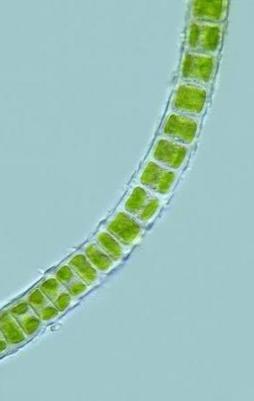 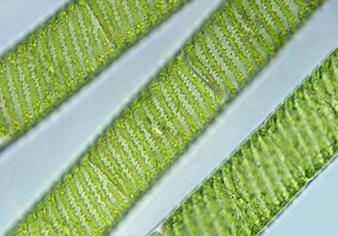 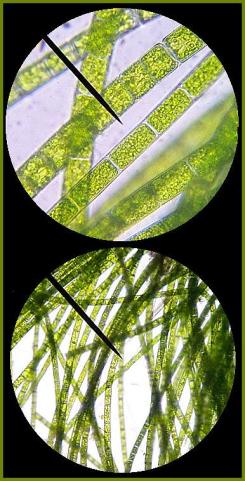 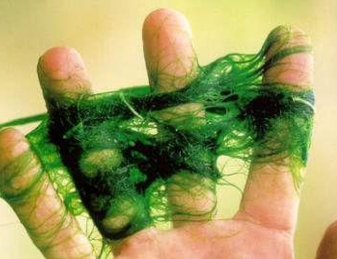 2
1
3
Назовите водоросли на фотографиях
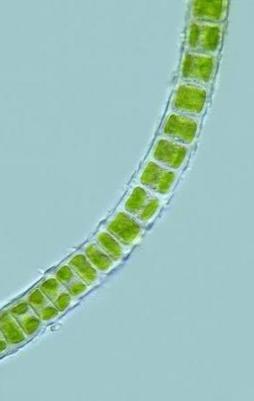 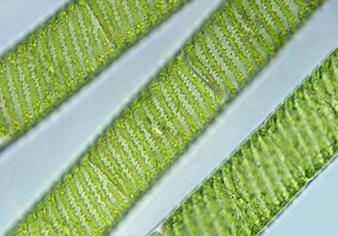 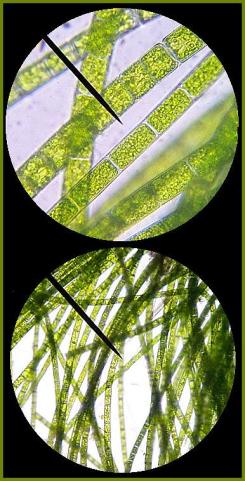 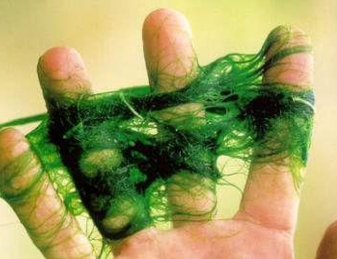 2
1
3
Назовите водоросли на фотографиях
Ответ. 1- Спирогира; 2- улотрикс;                        3- кладофора
Что такое фитобентос?
Что такое фитобентос?
Ответ. Фитобентос – это придонная растительность
Учеными было замечено, что ламинария сахарная лучше растет в тех бухтах и заливах морей, которые находятся поблизости от городов. С чем это связано?
Учеными было замечено, что ламинария сахарная лучше растет в тех бухтах и заливах морей, которые находятся поблизости от городов. С чем это связано?
Ответ. В этих водах много органических веществ
Как называется водоросль обитающая у побережья Южной Америки, достигающая длины 60м?
Ответ. Макроцистис
Как называется водоросль обитающая у побережья Южной Америки, достигающая длины 60м?
Как называется вещество выделяемое из водоросли филлофора? Для чего используют это вещество?
Как называется вещество выделяемое из водоросли филлофора? Для чего используют это вещество?
Ответ. Вещество – агар. агар, используют как желатин (загуститель)
С Бермудским треугольником часто путают это море, расположенное к юго-востоку от него. Как называется море? Чем оно знаменито?
Ответ. Саргассово море, образовано водорослью саргассум.
«Красный снег» встречается во многих местах Земли – и в суровых условиях высокогорий, и в зоне вечных снегов Арктики, и на ледяных морях Антарктиды. Что является причиной?
Ответ. Водоросль - хламидомонада снежная придает снегу красный цвет.
Какую водоросль можно использовать в космосе? Почему?
Какую водоросль можно использовать в космосе? Почему?
Ответ. Водоросль – хлорелла. Она источник О2 и Н2О
Назовите страну, в которой красные водоросли используют во время отлива для корма овец. Объясните почему?
Назовите страну, в которой красные водоросли используют во время отлива для корма овец. Объясните почему?
Ответ. Норвегия. Красные водоросли содержат йод, калиевые соли, спирт, уксусную кислоту.